Návod, jak prezentaci používat 	                    Tato stránka se při prohlížení prezentace nezobrazuje
– učitel se před začátkem hodiny seznámí s prezentací a s doporučenými možnostmi, jak využít digitální prostředí 
   pro další vzdělávání v geologii

– učitel spustí promítání prezentace
   Děti si mohou během prezentace dělat zápisky do svých sešitů.
– slide 2: Co si pamatujete z návštěvy v Didaktickém centru geologie?
– slide 4: žáci přiřadí k horninám způsob jejich vzniku – po kliknutí na horninu se pojem zařadí
– slide 5 – 9: obrázky Příběhy hornin na zopakování, po kliknutí na obrázek se ukáže fotografie
	žula – podezdívka u 1. ZŠ Říčany v Didaktickém centru geologie (DCG)
	tuf – Milešovka – příklad vyhaslé sopky na území ČR
	břidlice – říčanský hrad, zeď v DCG
	pískovec – pískovcové skály v ČR (Broumovské stěny, Adršpach, Prachovské skály aj.)
	křemenec – obklady a dlažba
– slide 10: žáci určují, které horniny jsou regionální a které by v okolí Říčan nenašly
	učitel kliká na obrázky, horniny se odsouvají, pod nimi je správné řešení
– slide 11: hlavní sdělení 1. části prezentace
– slide 12: žáci roztřídí obrázky na 2 skupiny –živec, slída, křemen (minerál), křemenec, žula (hornina)
	učitel kliká po domluvě se žáky na jednotlivé obrázky, které se následně přiřadí do správného sloupce
	ukáže názorně vztah minerál – hornina na příkladu na obrázcích: 
	živec – žula (živec je minerál, který je spolu s dalšími minerály obsažen v žule)
– slide 13: hlavní sdělení 2. části prezentace
– slide 14: odkrývačka – na obrázku pod dlaždicemi je schovaný zkamenělý trilobit
	učitel postupně odkrývá kliknutím jednotlivá políčka, žáci hádají
– slide 15: virtuální laboratoře – žáci si pod vedením učitele mohou zopakovat prostředí z jednotlivých geologických období, ideální    je mít k dispozici tablet do dvojice.
– slide 16: hlavní sdělení 3. části prezentace

Podle času se učitel může zabývat jen vybranými částmi prezentace
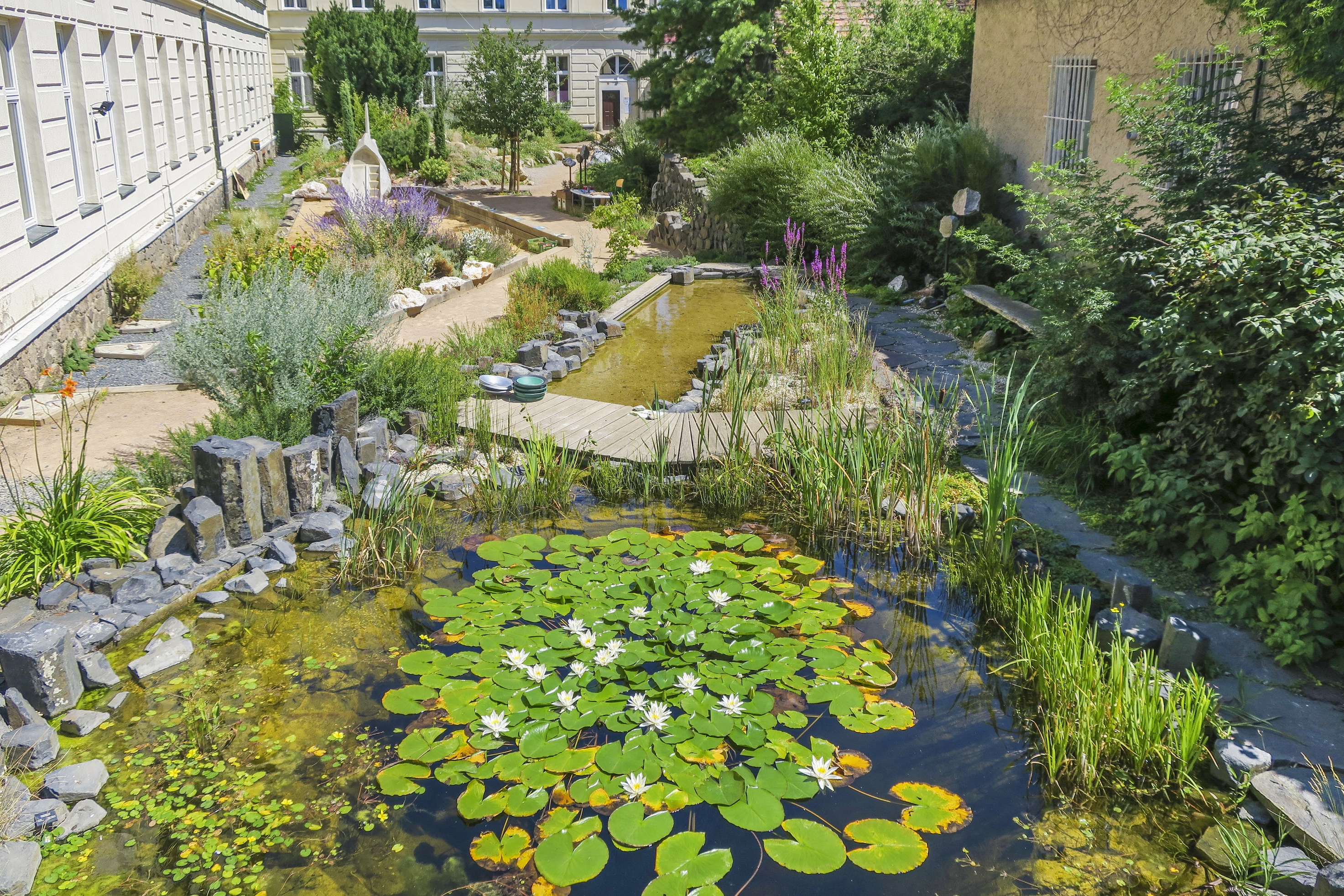 Objevujeme a prožíváme
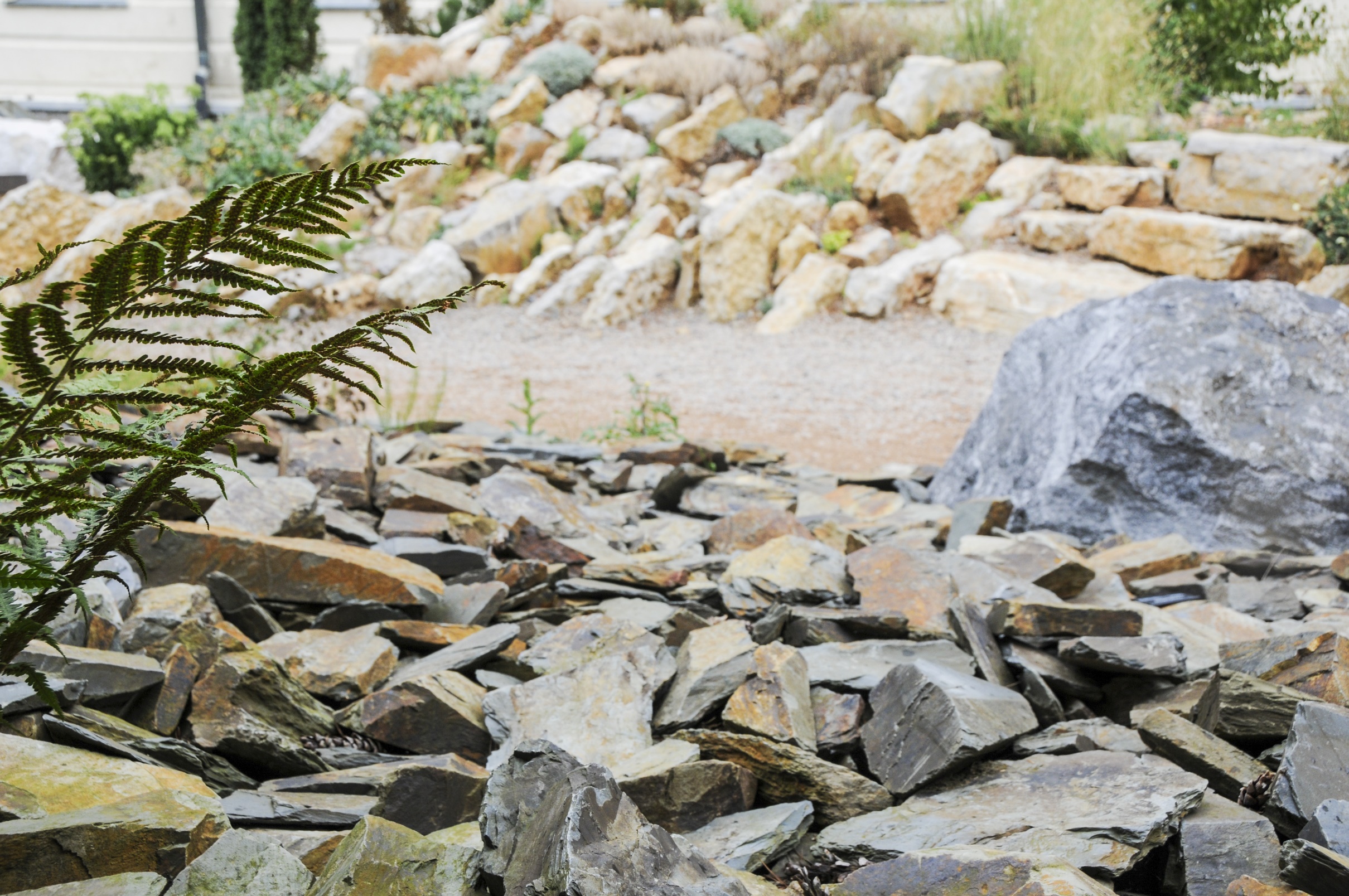 Kameny ožívají
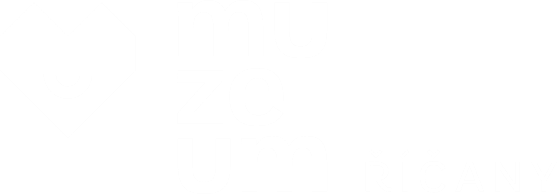 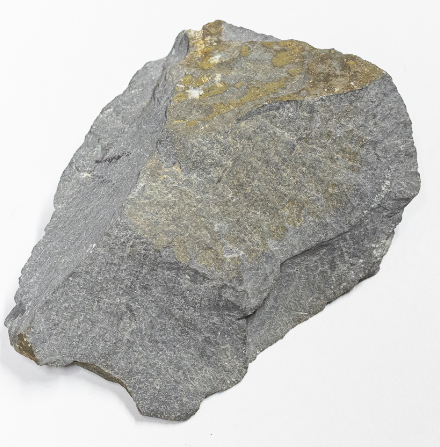 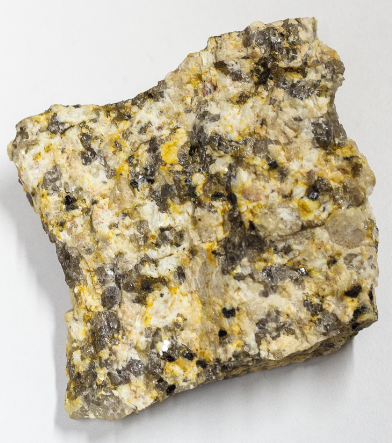 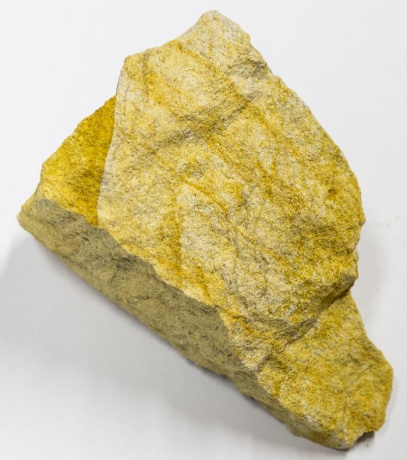 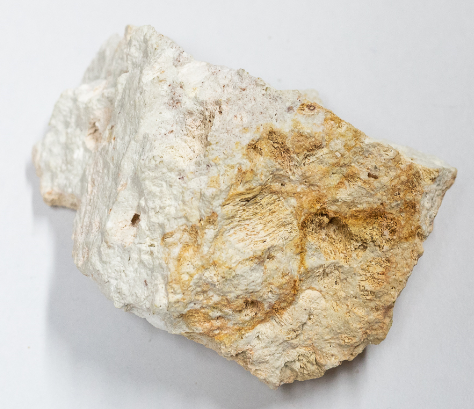 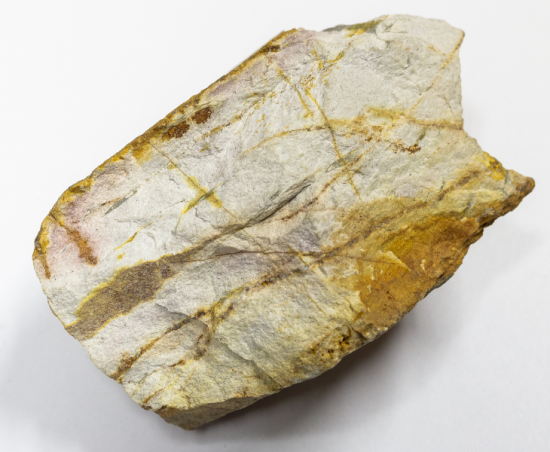 pískovec
křemenec
tuf
žula
břidlice
USAZENÁ
USAZENÁ
VYVŘELÁ
VYVŘELÁ
PŘEMĚNĚNÁ
Přiřaď pojmy vzniku hornin k obrázkům.
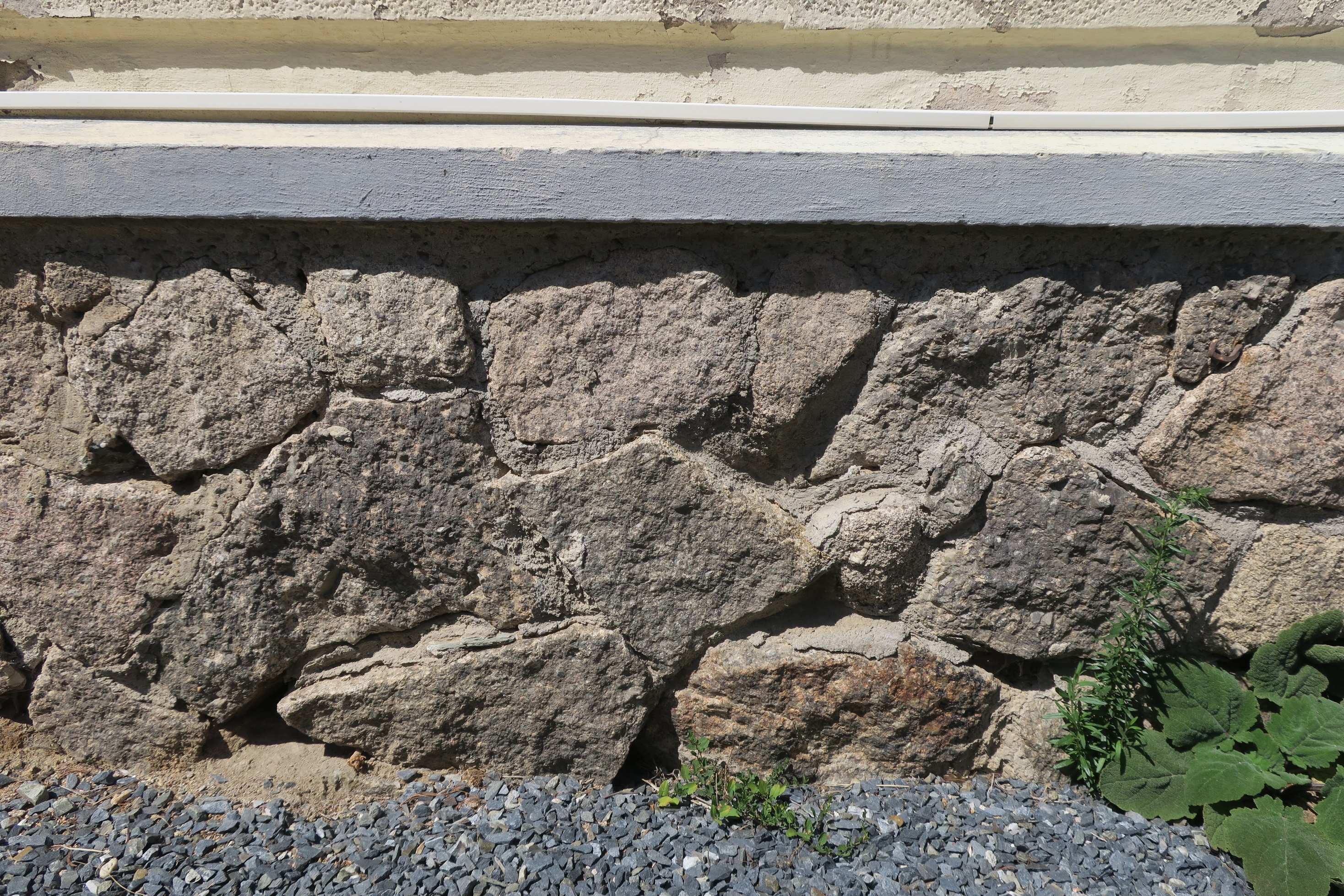 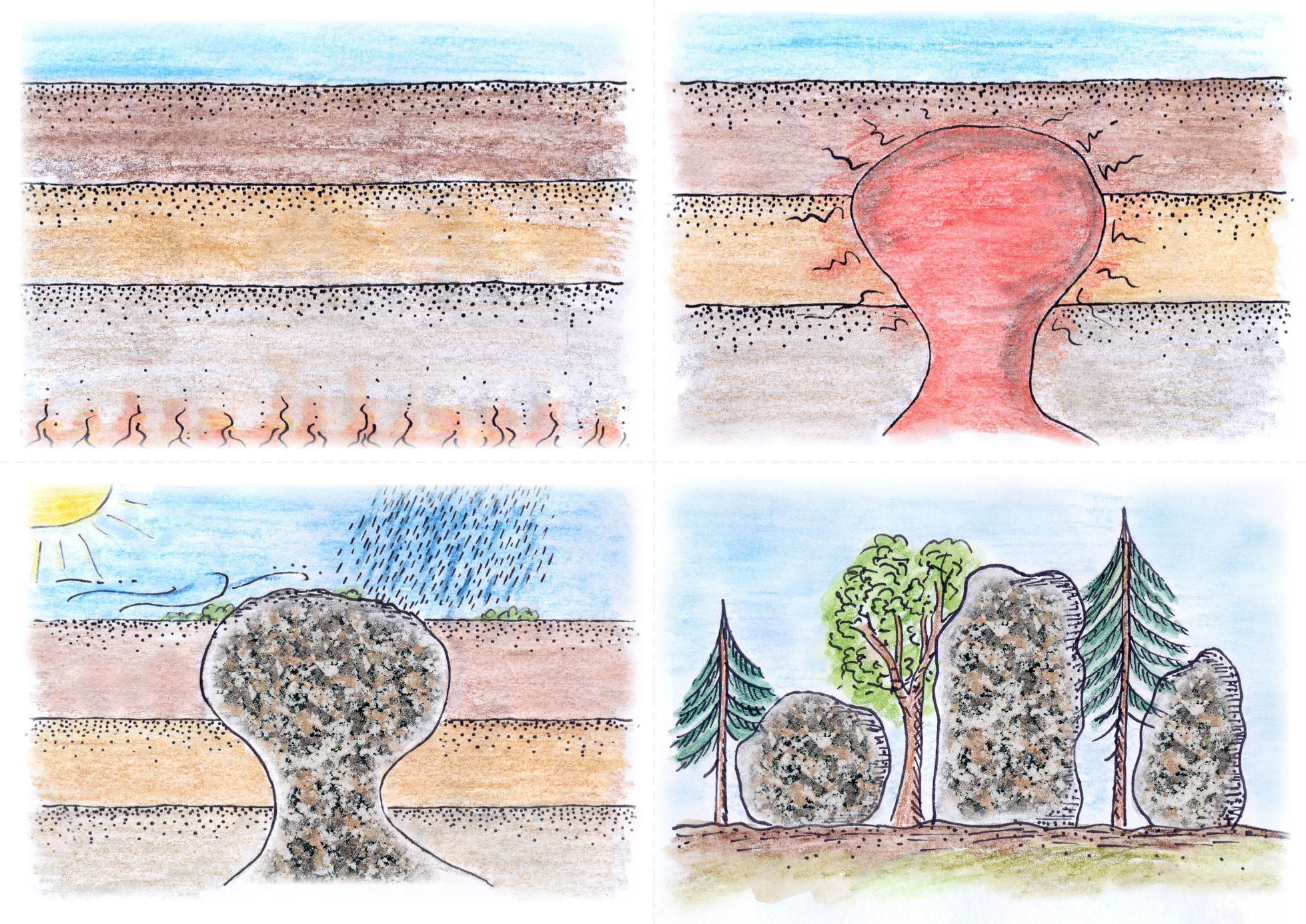 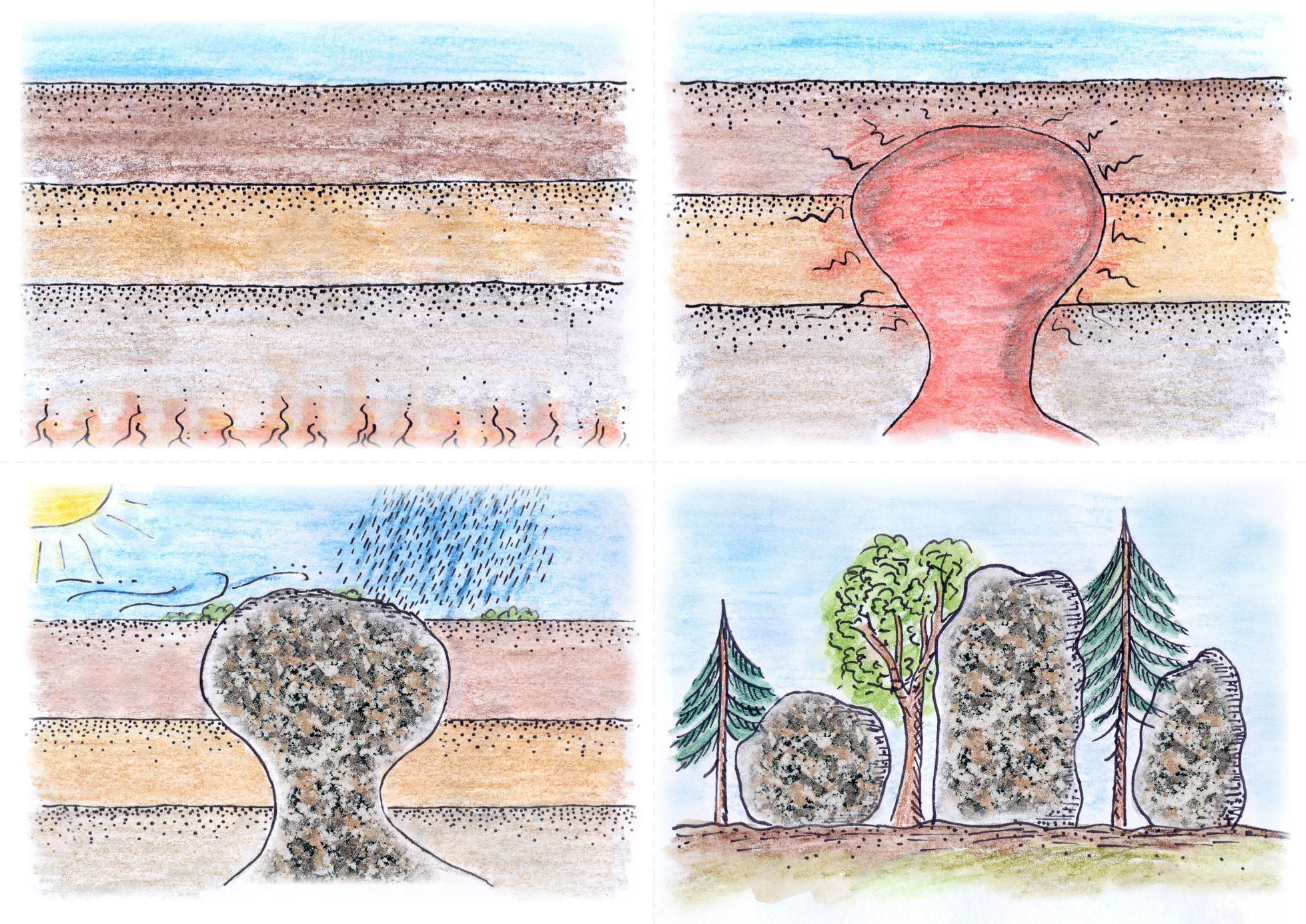 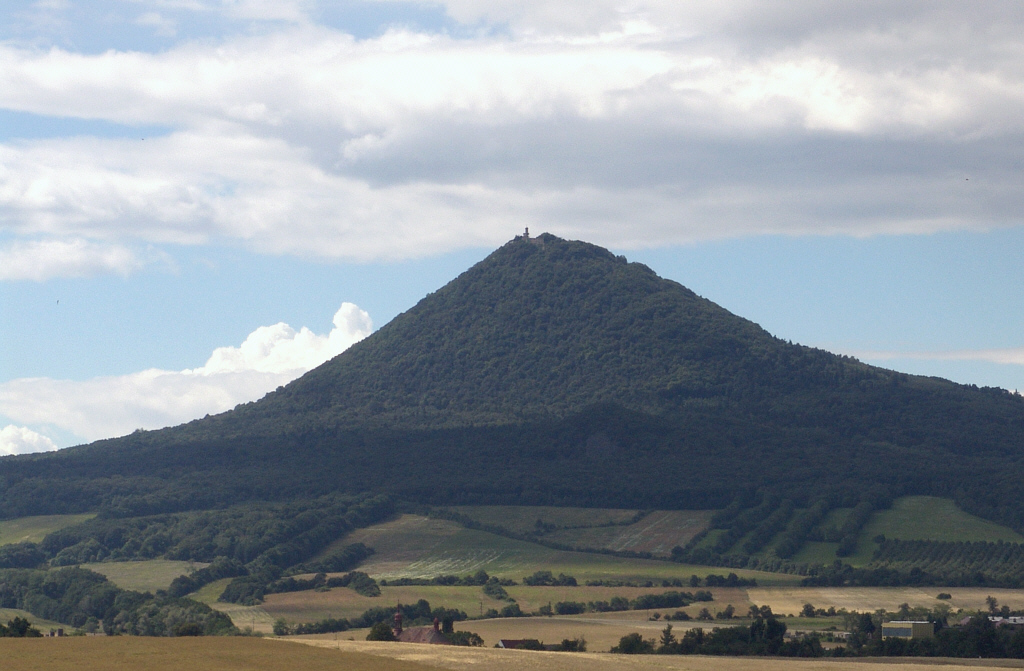 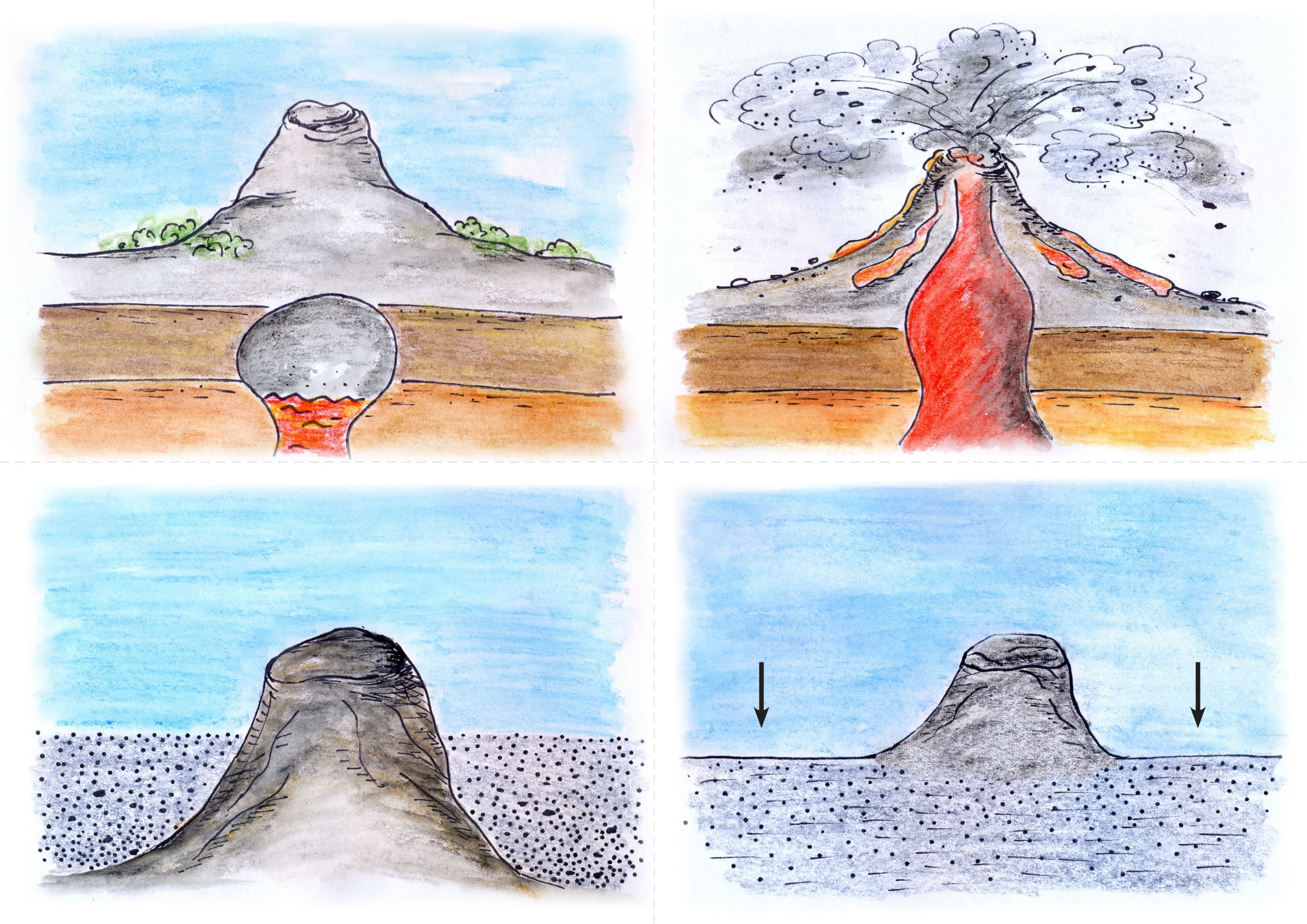 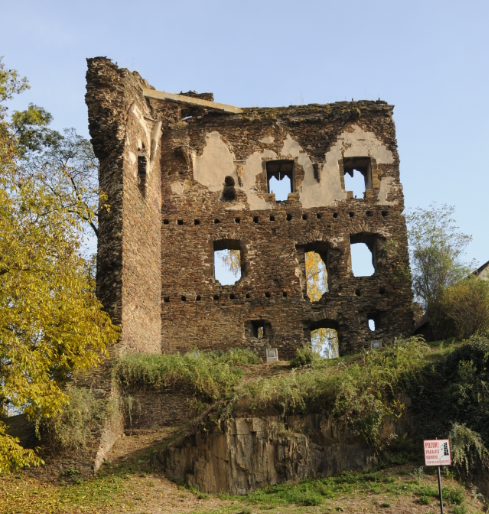 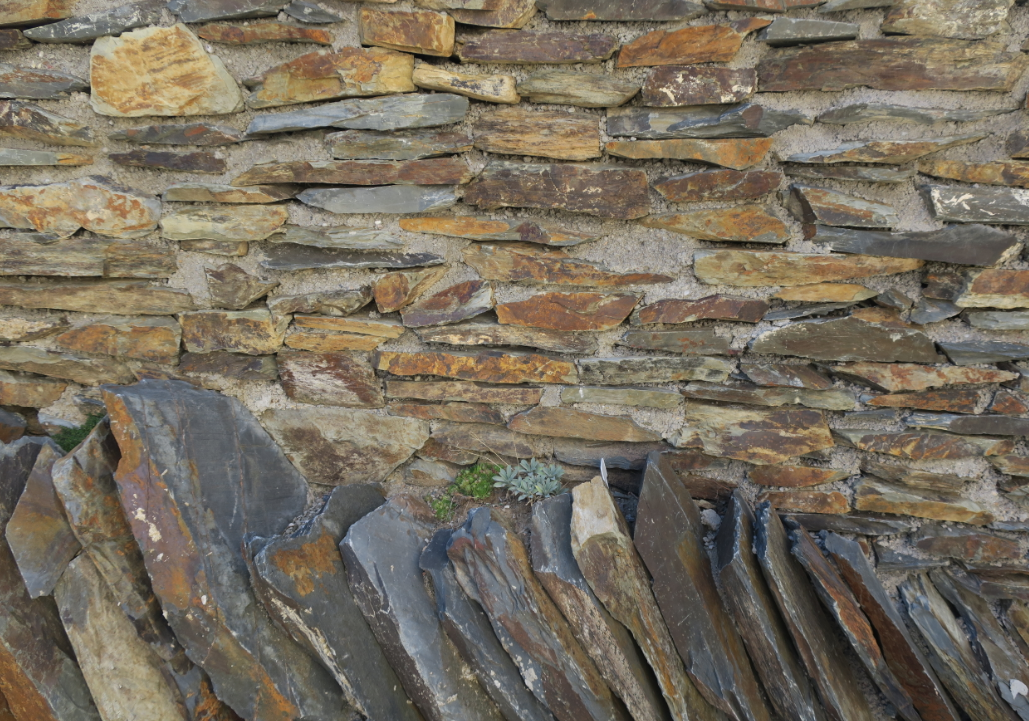 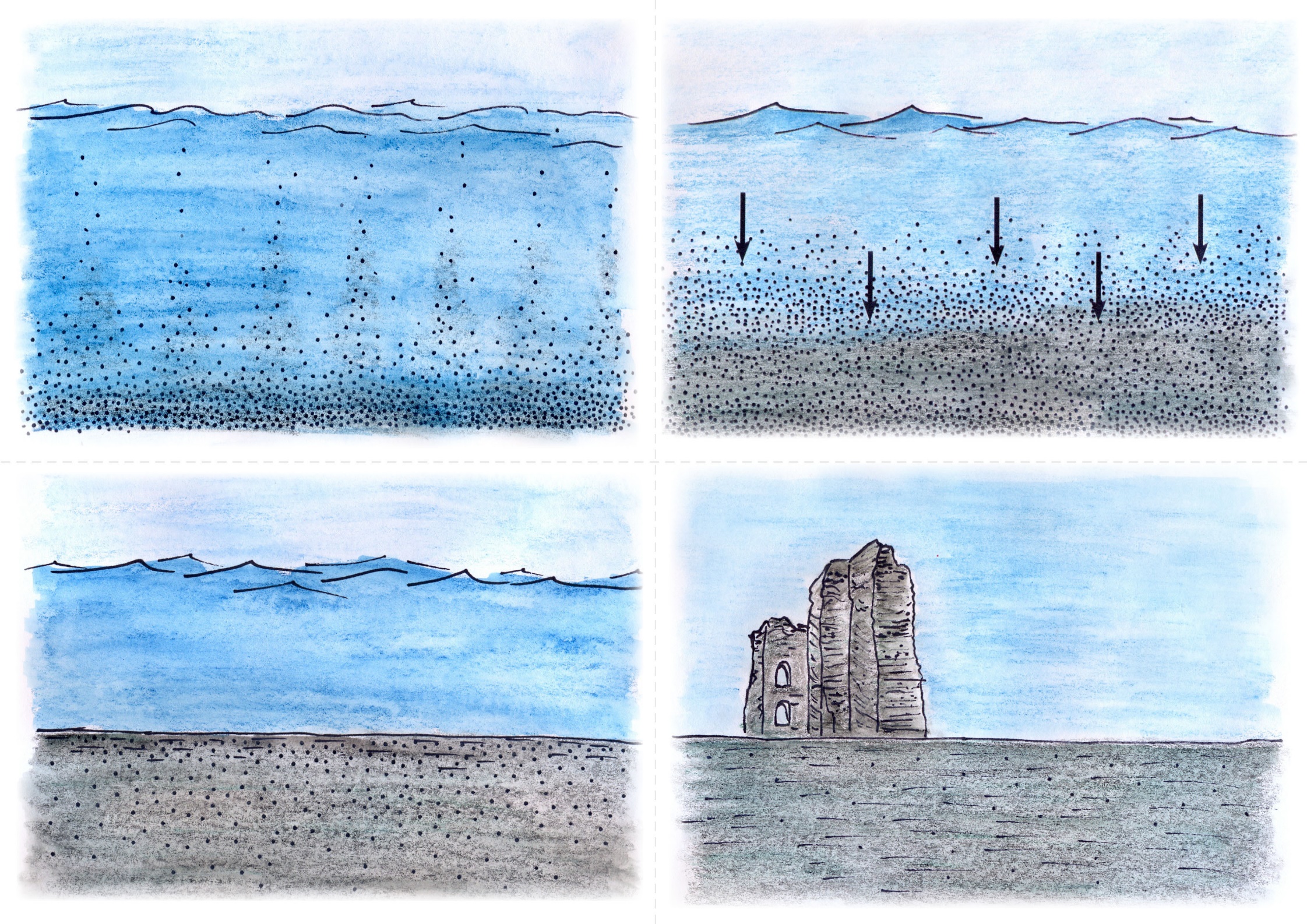 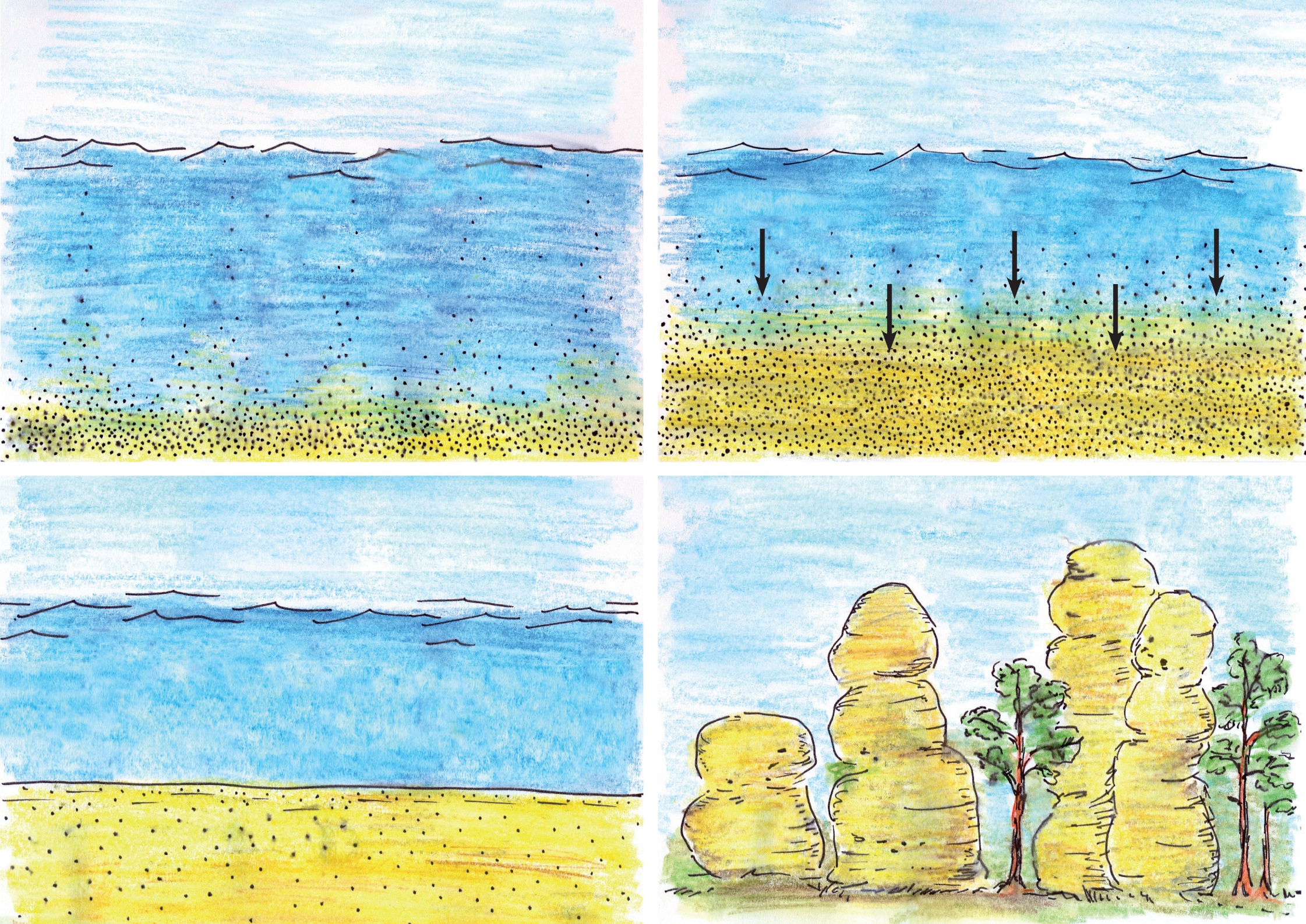 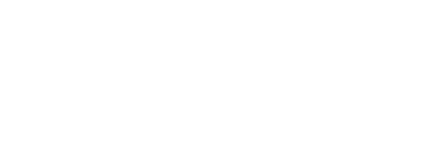 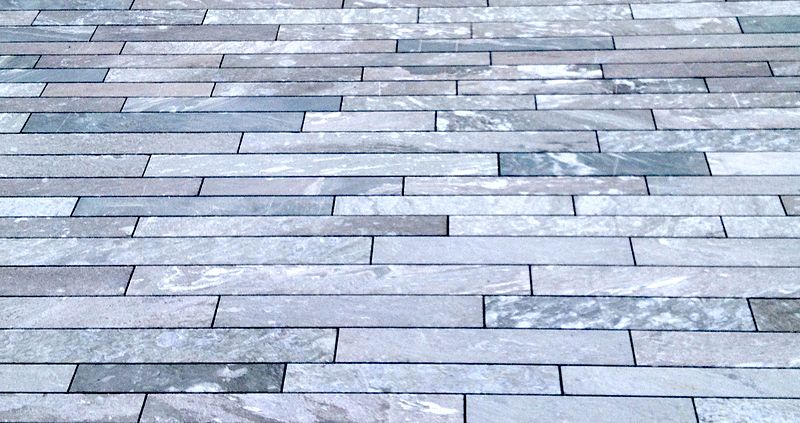 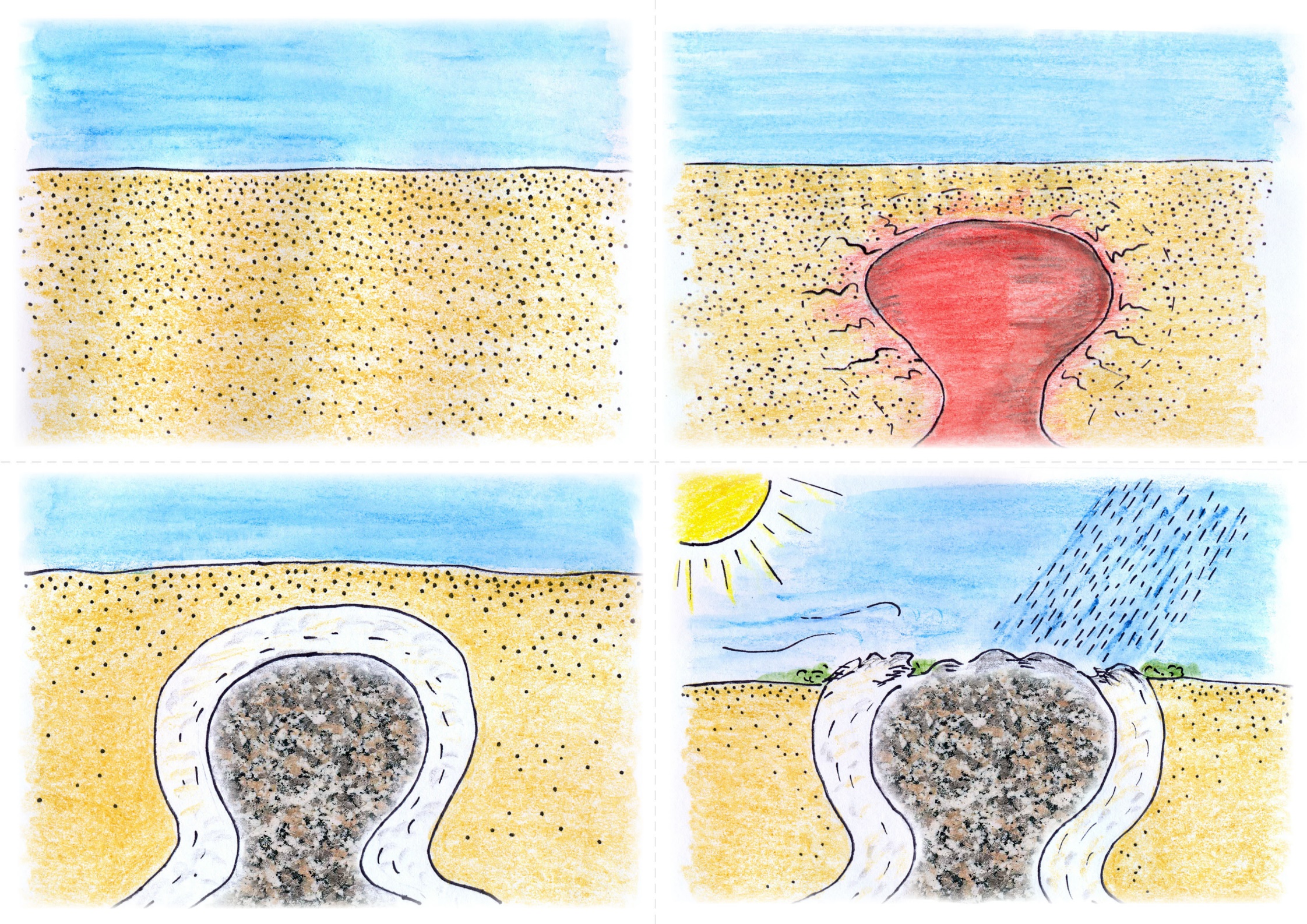 Které horniny nenajdeme na Říčansku?
čedič
žula
břidlice
vápenec
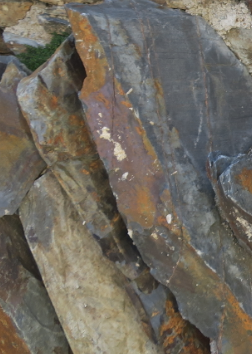 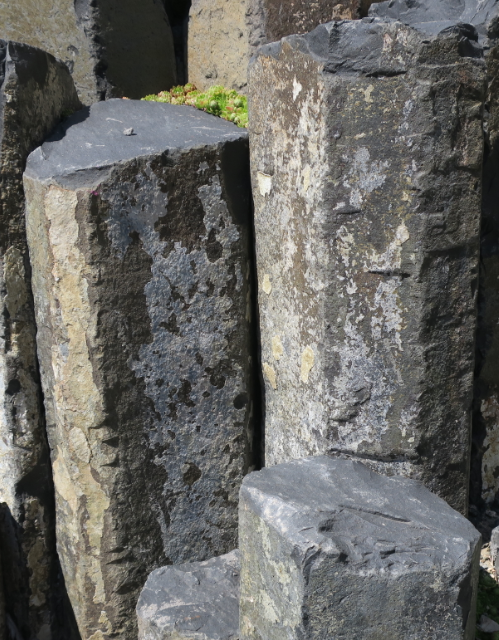 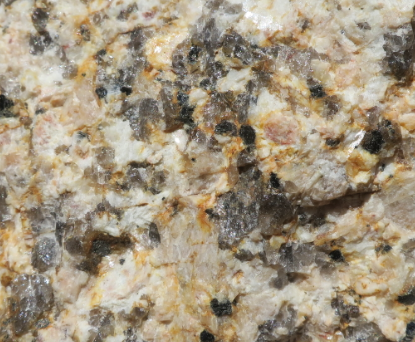 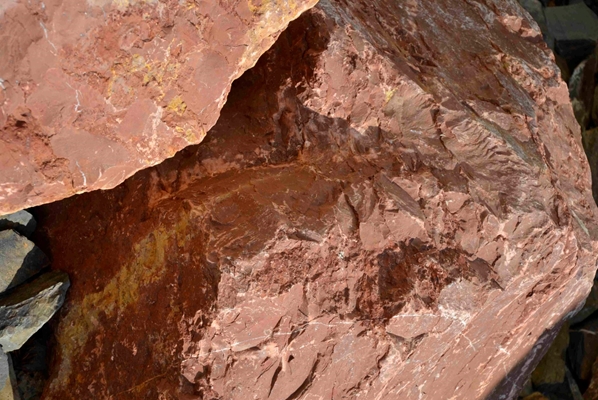 břidlice 
NAJDEME
čedič 
NENAJDEME
žula 
NAJDEME
vápenec 
NENAJDEME
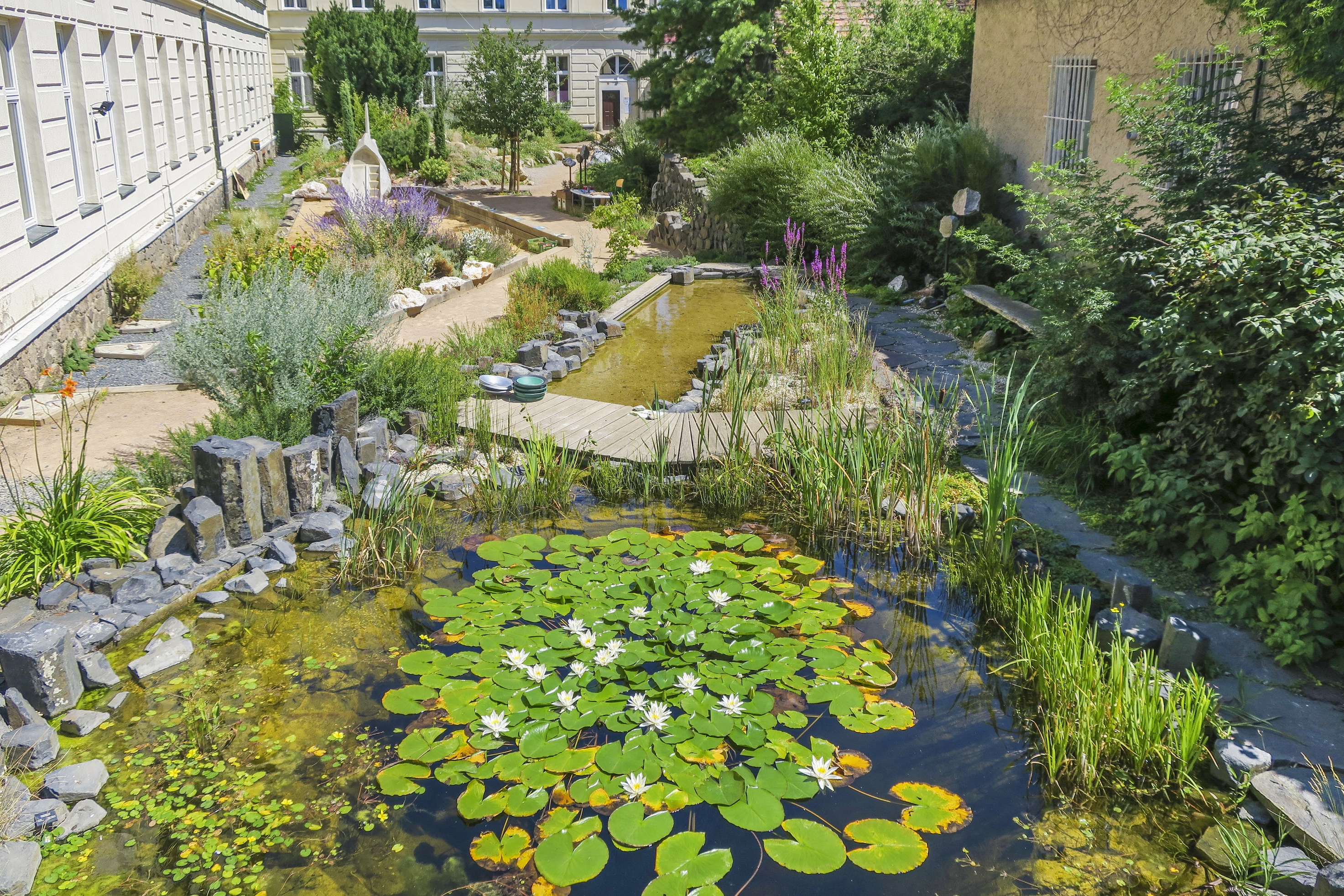 Horniny se dělí podle způsobu vzniku na vyvřelé usazené  přeměněné
Roztřiď obrázky na: minerály 							 horniny
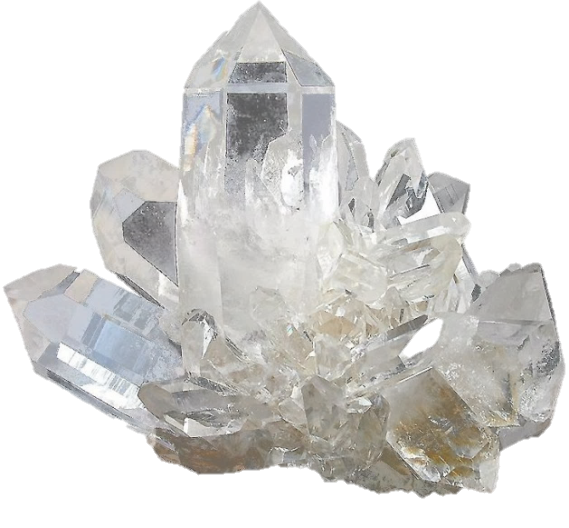 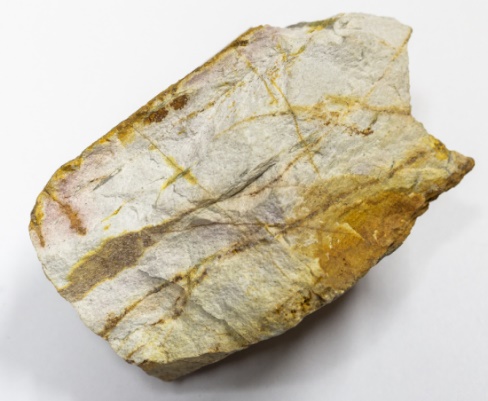 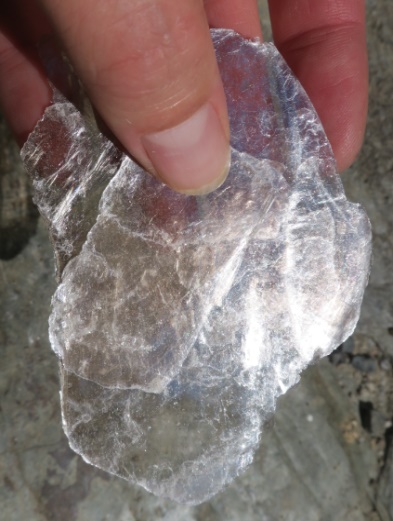 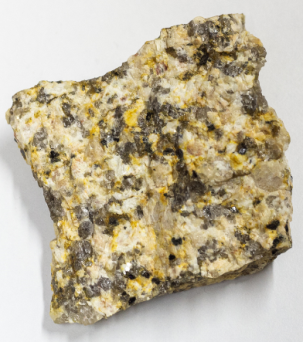 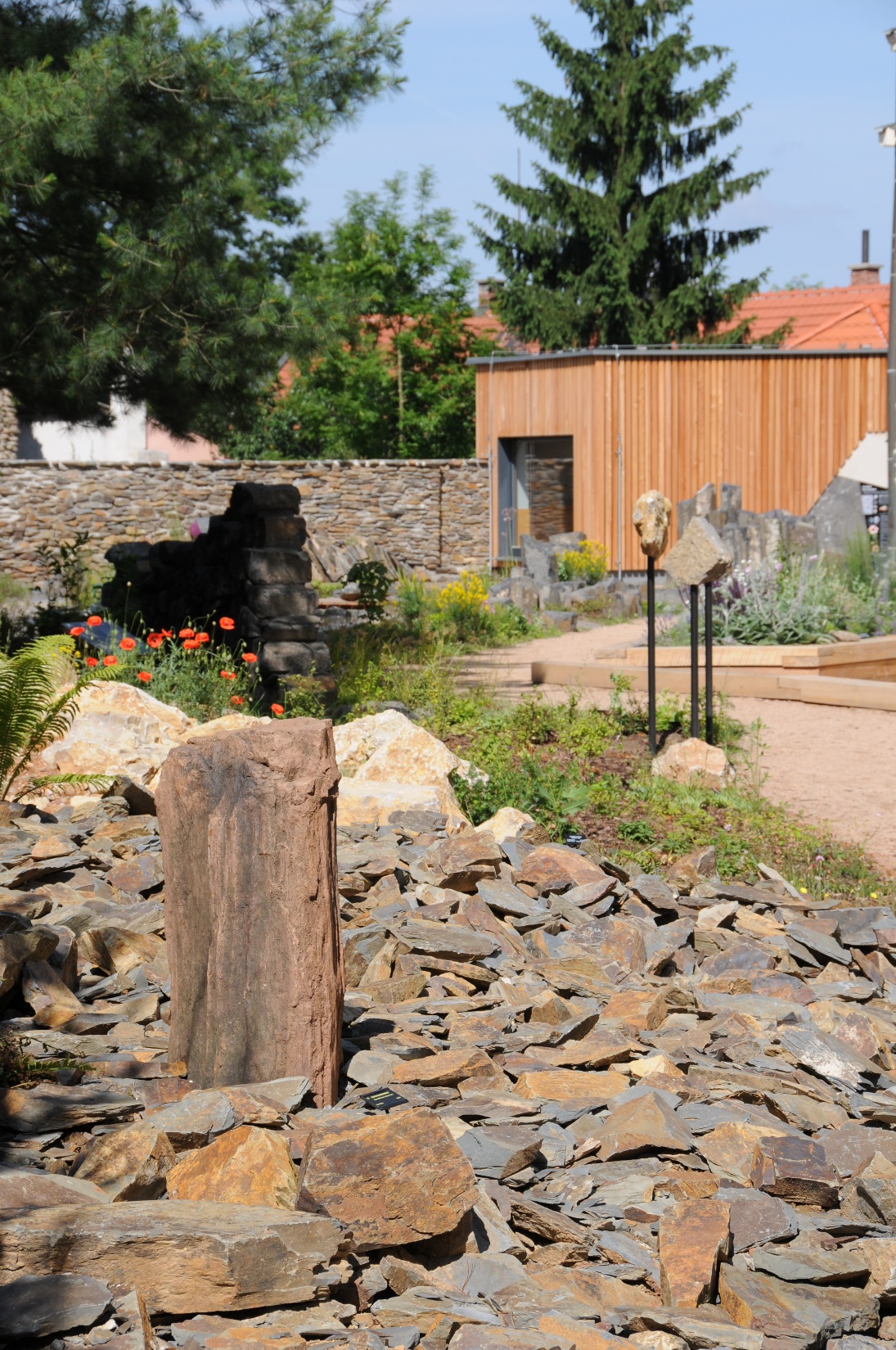 Horniny se skládají z minerálů.
virtuální laboratoře
Tipy na další zdroje:
http://www.geology.cz/svet-geologie/aplikace
http://www.geology.cz/svet-geologie/vylety/vylety
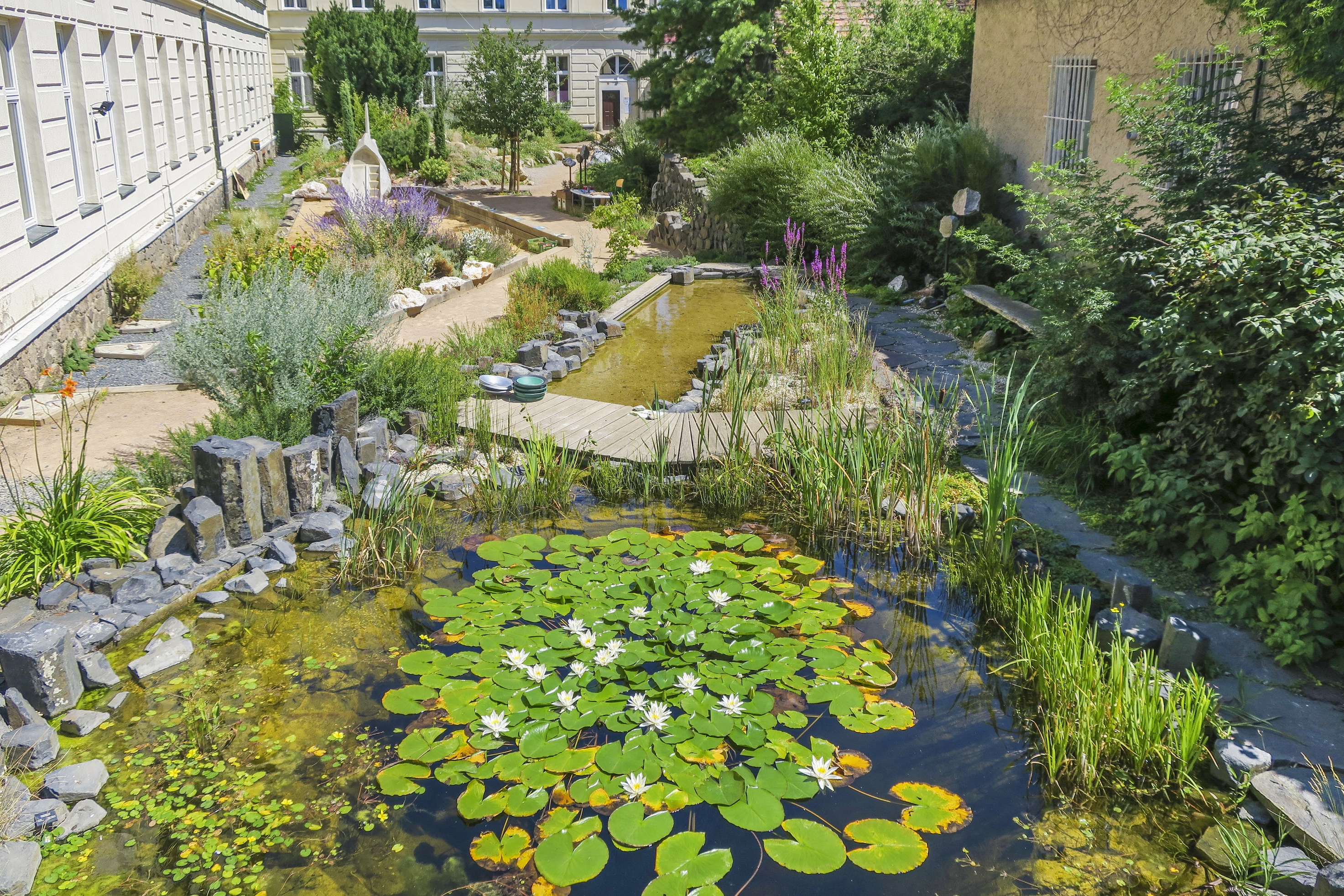 V horninách můžeme najít stopy po dávném životě.
Podle těchto stop můžeme rozlišit jednotlivá geologická období.
zdroj obrázků:
archiv Muzea Říčany

Obrázky, u kterých je povoleno opětovné nekomerční šíření:

https://pixabay.com/cs/photos/pískovcové-skály-útvary-pískovce-3529180/
https://cs.wikipedia.org/wiki/Milešovka